Theory of nonlinear dynamic systemsPractice 3
Juhász János
juhasz.janos@.itk.ppke.hu
2019.12.04.
Trace-Determinant Diagram
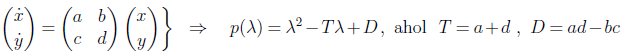 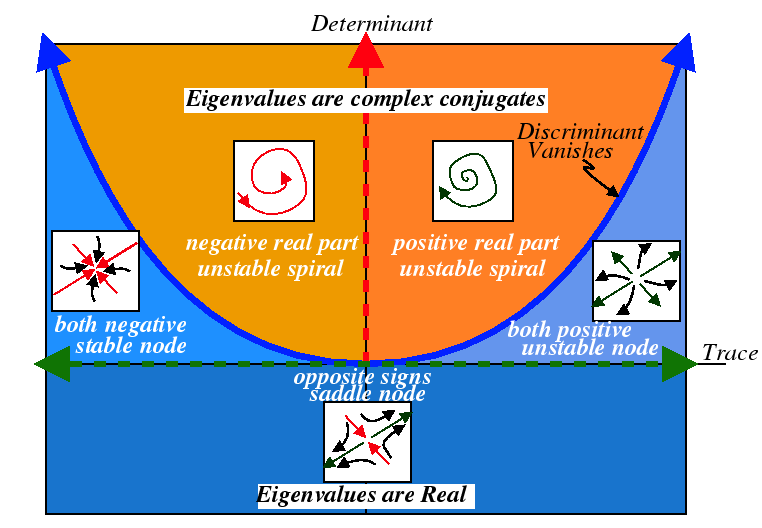 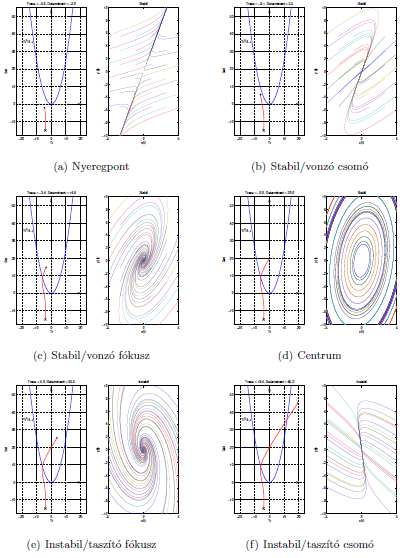 (b) Stable Node
(a) Saddle Point
(c) Stable Spiral
(d) Center
(f) Unstable Node
(e) Unstable Spiral
Trace-Determinant Diagram
How the trajectories behave, if the linear system looks like this near the fixed point?
1.:  

2.: 

3.:
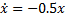 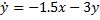 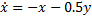 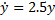 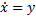 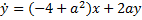 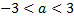 [Speaker Notes: Solutions:

1:  Stable node: 	eigen_value1= -0.5; eigen_value2= -3
		eigen_vektor1=[3 -5]; eigen_vector2=[0 1]

2. Saddle node:	eigen_value1= 2.5; eigen_value2= -1
		eigen_vektor1=[1 -7]; eigen_vector2=[1 0]]
Fixed points in inhomogeneous systems
What are the fixed points of the following homogenous system:
xx’’+bx’+x=0 (damped string equ.2 from practice 1)
How does external input (cos(ω*t)) change the system (inhomogenous system) and the stable point(s)?
xx’’+bx’+x= cos(ω*t) (~ equ.6 from practice 1)
Hint: use small b (e.g.: b=0.01) and small resonant frequency (e.g.: ω =0.1)
[Speaker Notes: Stable spiral for b<1
Excitation -> periodic behavior (helix in time)
The spiral approaches to the helix -> moving „fixed” points based on the external force]
Competitive Lotka–Volterra equations
Models of oscillating chemical reactions, or
coexistence of Predator (y) and Prey (x) in an ecosystem
Only positive x y values are realistic
dx=x*(α-β*y)
dy=y*(-γ+δ*x)
Initial value dependent stable oscillation emerges in the quantity of the two species.
Rate of natural increase
Natural death
Interactions between the species (here: predation)
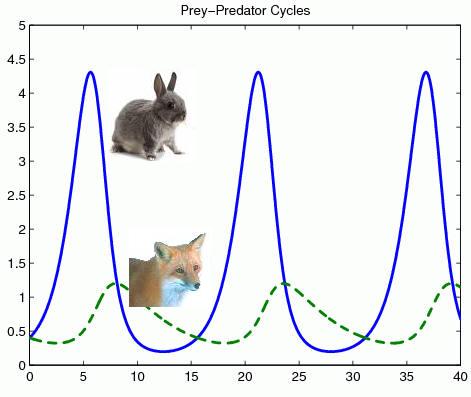 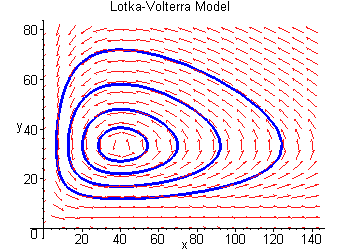 Population dynamics example
The size of species are x and y form the system
Equations of their changes:
dx=x*(4-x-2y); 
dy=y*(6-y-2x);
The equations show us how the sizes of populations change  from initial x and y
„+-xy” parts define the type of  the interactions 
Tasks:
Show the (stable and unstable) equilibrium points
What kinds of fixed point they are?
Show the separating curve of  "life and death" (a curve that determines which species will remain
Rate of natural increase
Natural death
Interactions between the species (here: competition)
Thank you for your attention!